Energy-Efficient Neuromorphic Systems using Approximate Computing
Swagath Venkataramani, 
Ashish Ranjan, Kaushik Roy 
and Anand Raghunathan
Presented by: Arvind Shankar & Quade Kirby
Related Work to be Influenced
Efficient neuromorphic systems
Custom architectures optimized for computation and communication patterns
NN implementations on GPUs
Leverage intrinsic resilience  and approximate computing to construct NNs
Approximate computing
Replacing expensive functions
Voltage overscaling
Benefits by exploiting NN properties to maximize results
NEURAL NETS: PRELIMINARIES
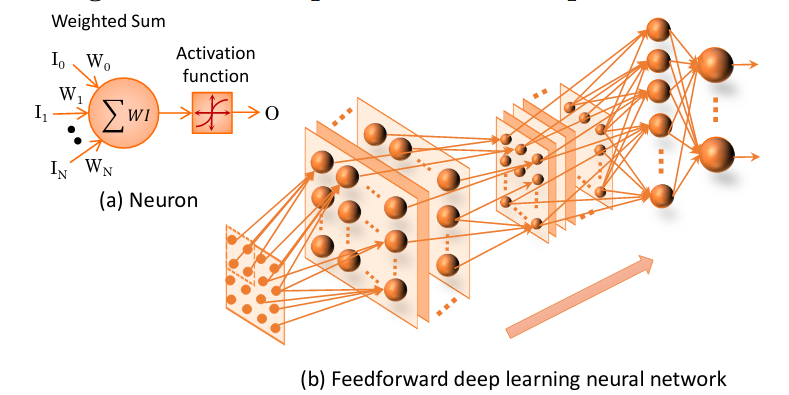 NEURAL NET TRAINING METHODS
Forward Propagation
Evaluating the outputs of the NN
Inputs are fed to neurons in the first layer
Eventually completed for every layer of the NN
Backpropagation
Stochastic Gradient Descent
Redistributes the error at the output backwards into the NN
Quantifies the error contributed by each neuron
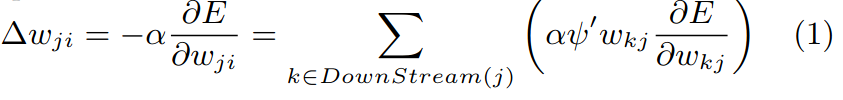 APPROXIMATE NEURAL NETWORKS (AxNN)
1. Backpropagation to characterize the importance of each neuron in the NN

2. Replace less-significant neurons w/ approximate versions that are more energy-efficient
Uses precision scaling
3. Adapt weights by “incrementally retraining” network
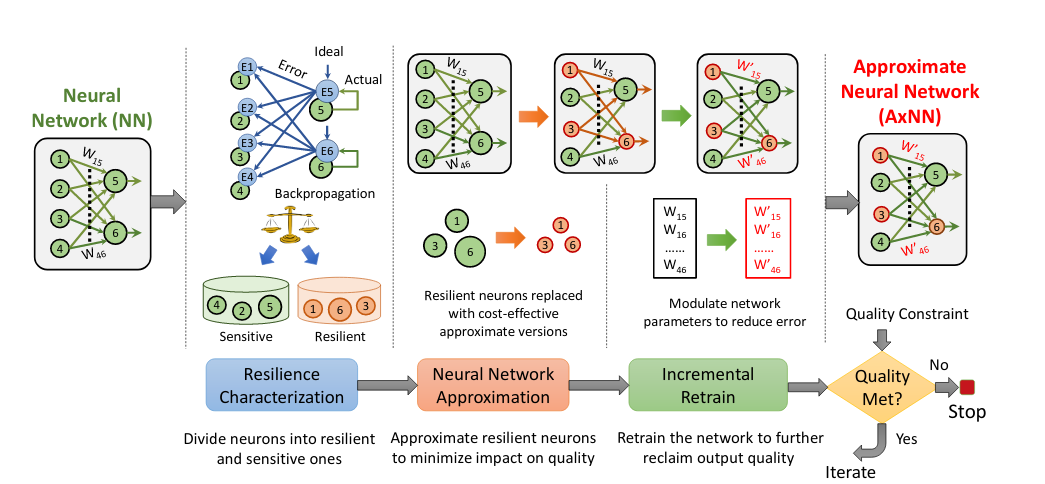 APPROACH AND DESIGN METHODOLOGY
Design Approach: 
Improving energy efficiency with acceptable lose to quality

 Resilience characterization

Approximate designated neurons

Incremental retraining of network with approximated neurons
APPROACH AND DESIGN METHODOLOGY
Neural Network Resilience Characterization:
Backpropagate, then sort neurons based on average error contribution

“Predetermined threshold” used to classify neurons as resilient or sensitive

Note: network parameters not adjusted in this training step
[Speaker Notes: Neural Network resilience characterization
Distinguish between sensitive and resilient neurons using backpropagation
Neurons that contribute the least error are the most resilient neurons
Converse is also true
Then sorted from most to least resilient based on the average amount of error produced by a node]
APPROACH AND DESIGN METHODOLOGY
Approximation of Resilient Neurons:
“Approximate neurons are inaccurate but cost-effective hardware or software implementations of the original neuron functionality”

Precision scaling used to reduce bit width of inputs to neurons, improving energy efficiency
AxNN DESIGN METHODOLOGY
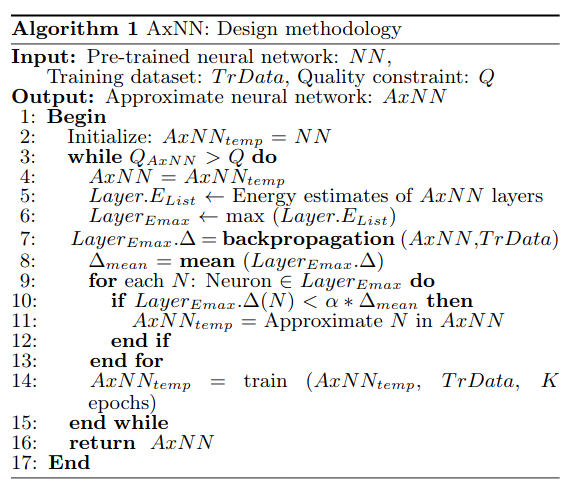 Iteratively build AxNN by successively approximating NN in each iteration
Ensure quality bounds are met

Apply “high-level energy model” of the QC-NPE to estimate energy consumption in each layer
QUALITY CONFIGURABLE NEUROMORPHIC PROCESSING ENGINE (QC-NPE)
Provides a programmable hardware platform for efficiently executing AxNNs
2D array of neural compute units (NCUs)

1D array of activation function units (AFUs)

Precision control register to facilitate execution w/ different accuracies
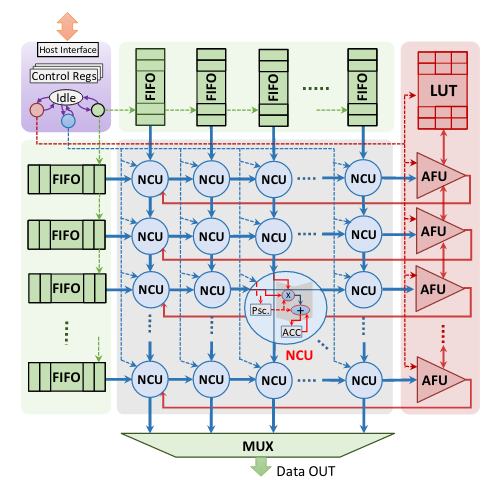 [Speaker Notes: ncus used for multiply-accumulate operation]
EXPERIMENTAL METHODOLOGY
QC-NPE implemented in Verilog, mapped to “IBM 45nm technology”
Used Synopsys Power Compiler to estimate energy consumption
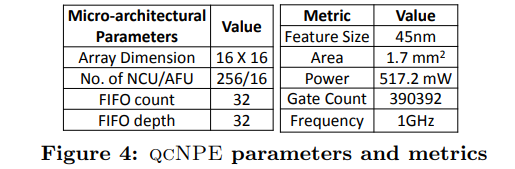 EXPERIMENTAL METHODOLOGY
Benchmarked against 6 popular NN applications for classification & recognition
Used classification accuracy as the error metric
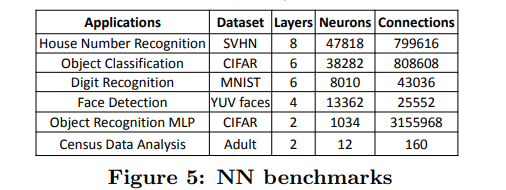 RESULTS - ENERGY COMPARISON
AxNN achieves 1.43X, 1.58X, and 1,75X improvement in application energy for different quality constraints
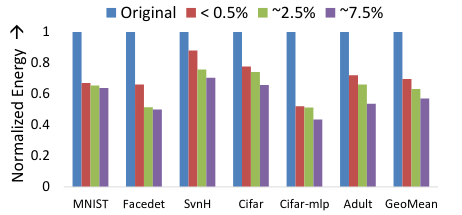 RESULTS - APPROXIMATION COMPARISON
Compared against uniformly approximated NNs for 3 applications
“Naive approach” where NNs that with all neurons approximated
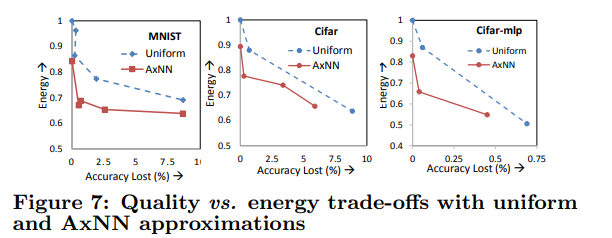 [Speaker Notes: This makes sense…?
all neurons approximated vs only some neurons approximated]
RESULTS - RESILIENCE CHARACTERIZATION
Neurons towards the edges of images become more resilient to approximation
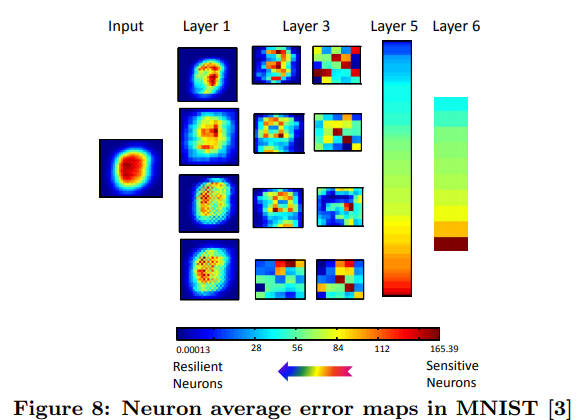 RESULTS - RETRAINING
Quality-per-energy increases with retraining
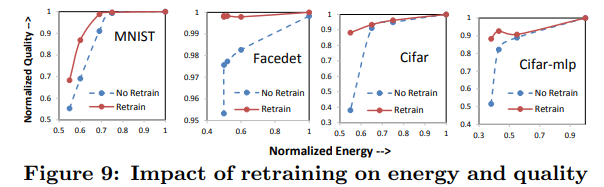 AxNN ON COMMODITY PLATFORMS
Approximate software implementations of selected NNs
“Approximate neurons” get replaced with approximate but fast piecewise linear function

Runtime speedup of 1.35X with < 0.5% loss in output quality
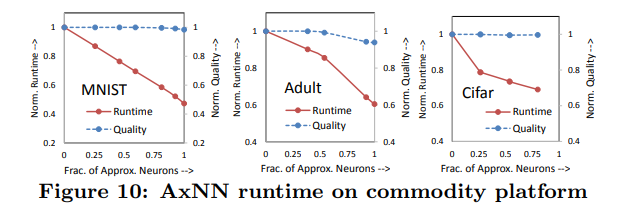 CONCLUSION
AxNN provides a method for improving energy efficiency of neural networks by approximating neurons that do not contribute to output error

QC-NPE hardware platform to efficiently execute AxNNs
LIMITATIONS
This paper does not mention the datasets used for evaluations - e.g. training or blind test set

MNIST & Cifar can be considered “toy” datasets - may not generalize to other tasks

Doesn’t discuss any methods to counteract overfitting 

How is this method of approximating neurons any better/different compared to dropout?
QUESTION 1
What training method do AxNNs use to classify neurons as sensitive or resilient?
Forward Propagation
Backpropagation
Genetic Algorithms
Back Substitution
QUESTION 2
Which of these components do NOT make up a Quality Configurable Neuromorphic Engine(QCNPE)?
FIFO
NCU
LUT
AFU
MUX
LIFO
MCU
QUESTIONS/COMMENTS?